Pile/Face:  présent et futur
Qu’est-ce que tu as fait ce weekend?
Qu’est-ce que tu as bu lundi passé?
Qu’est-ce que tu as lu samedi passé?
Qu’est-ce que tu as regardé ce weekend?
Est-ce que tu as fait les valises ce weekend?
Est-ce que tu as pris le bus hier?
Est-ce que vous avez fait un voyage à l’étranger?
Est-ce que vous avez pris un bateau?
Qu’est-ce que vous avez dit à vos amis ce matin?
Qu’est-ce que vous avez fait en voyage?
Qu’est-ce que vous avez dû faire ce weekend?
Qu’est-ce que vous avez dû étudier ce weekend?
Quand est-ce que tu as pris l’avion?
[Speaker Notes: You have 5 minutes to prepare for the quiz]
3 min quiz prep
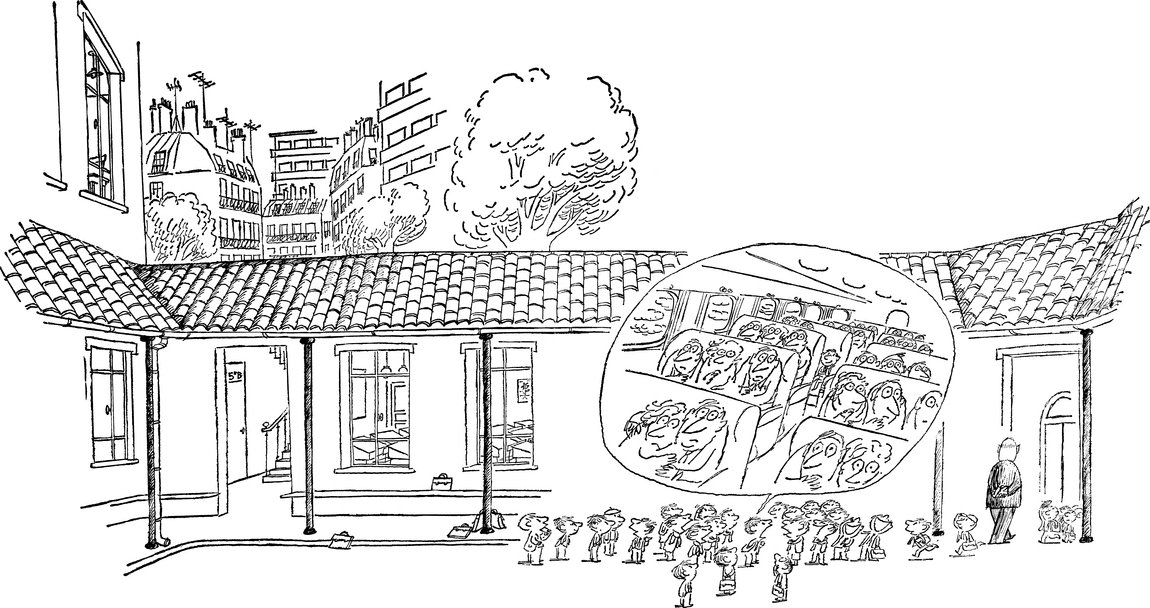 Terminez le paquet
Passe compose
Actions in the past

Answers the question:

“What happened?”
Passe compose
Sujet             auxiliary verb             participe passé
                           AVOIR
                            ETRE

Which ones use etre?  Let’s take a look

Pull out your handout
How is it different?
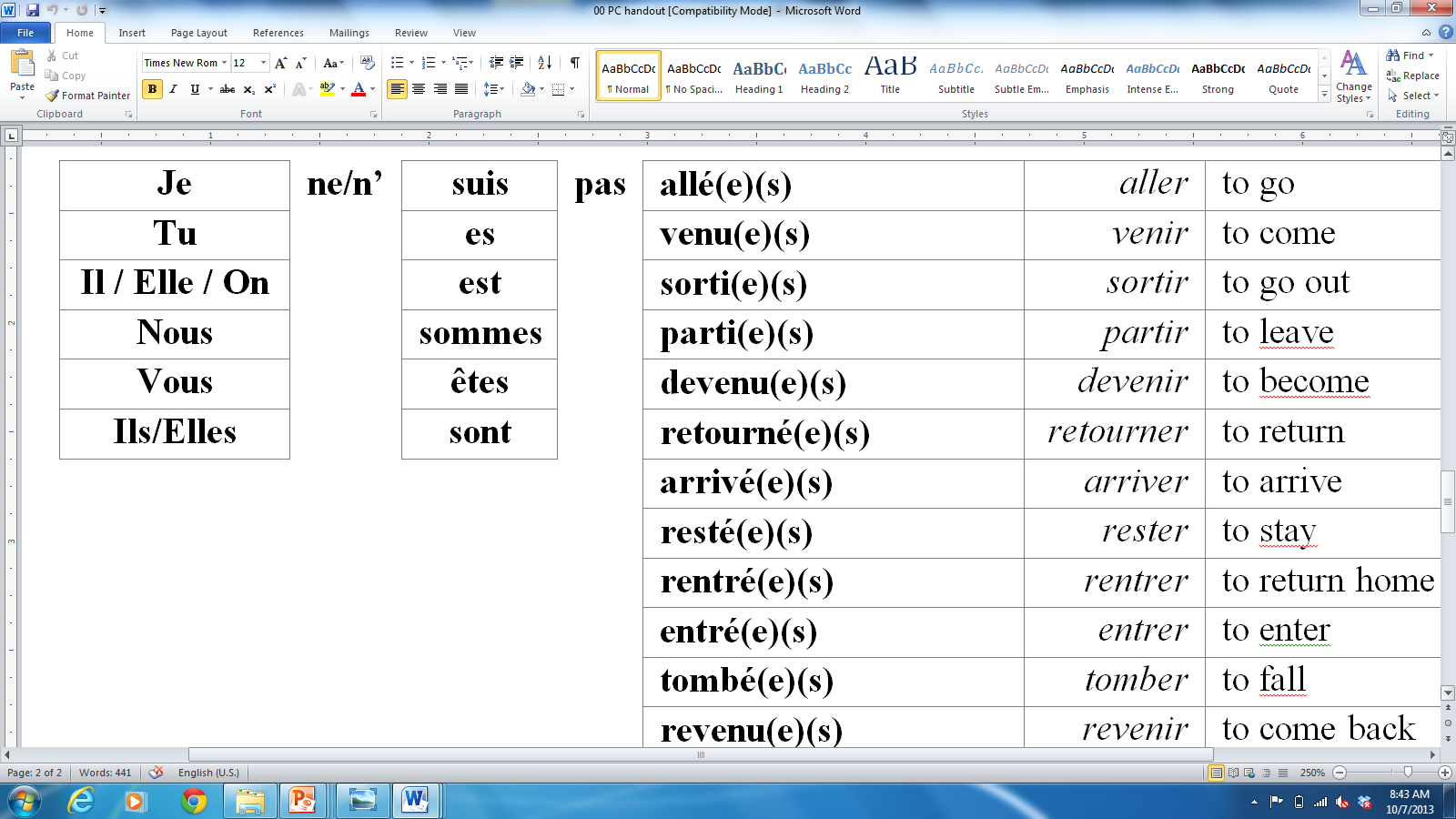 aller
venir
sortir
partir
devenir
retourner
arriver
rester
rentrer
entrer
tomber
revenir
monter
descendre
passer
naitre
mourir
Voici tous les verbes de la maison d’être!
La maison d’être
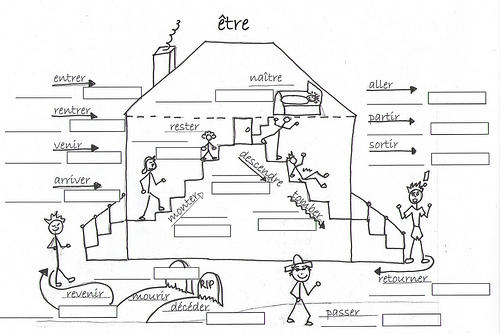 devenir
Des tableaux!
Je / tomber
Tu / rentrer
Vous / venir
Il / entrer
Nous / faire
Je / ne pas /jouer
Vous / ne pas / manger
Elles / ne pas / attendre
On / finir
Tu / ne pas / retourner
Je / mourir
Ils / rester
Elle / arriver
Jocelyn tombe de l’arbre
Vous montez l’avion
Je rentre bientôt
Nous faisons les valises avant le voyage
Elle prennent l’avion
Nous achetons le billet-aller retour
Il reste à la maison
Je descends le bus
Le bébé nait en France
Vous sortez avec vos amis
Marc arrive à l’école
Mes amis et moi deviennent pilotes
Je vais au Montréal
dessinez
Dessinez une expérience du passé

Ecrivez une description de votre dessin (10 phrases)

Expliquez votre dessin:  « J’ai… »
Expliquez le dessin de votre partenaire:  « Il a… »
Expliquez le dessin à son artiste:  « Tu as… »
SONDAGE
Ecrivez 10 questions au sujet d’une vacances.

Ex)  Où est-ce que tu as voyagé?
          Est-ce que tu as utilisé un plan?

Pour des questions:
	où     quand     pourquoi     avec qui
Interrogation mardi
Bande dessiné